DAS
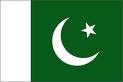 Department of Animal Sciences, UOS
Basic Feeding Standards
Introduction to Animal Husbandry
2020
[Speaker Notes: Experimental—deceleration, disability, supine, mice
Theory—mites, honeybees, identity, probit
Lifespan—primates, etc
Human—self reinforcing, wasp, NBA



Thank
Background
Invasive/Greece/Hawaii
CDFA Medfly panel
Aging research

LBAM
Workshop
Zalom et al

Retreat/Workshop
LMAM see that little changes
New day in science/policy]
Feeding Standards
Feeding standards and nutritional allowances are tables, showing the amounts of food and specific nutrients which should be provided to different species
Various purposes such as growth, fattening, reproduction, lactation, or strenuous exercise
They serve as guides in feeding animals and in estimating the adequacy of feed intake
[Speaker Notes: Experimental—deceleration, disability, supine, mice
Theory—mites, honeybees, identity, probit
Lifespan—primates, etc
Human—self reinforcing, wasp, NBA



Thank
Background
Invasive/Greece/Hawaii
CDFA Medfly panel
Aging research

LBAM
Workshop
Zalom et al

Retreat/Workshop
LMAM see that little changes
New day in science/policy]
Feeding standards for animals
National Research Council’s (NRC) of USA
Nutrient Requirements of Dairy Cattle
Nutrient Requirements of Beef Cattle
Nutrient Requirements of Sheep
Nutrient Requirements of Goats
Nutrient Requirements of Poultry
Nutrient Requirements of Warm water Fishes
[Speaker Notes: Experimental—deceleration, disability, supine, mice
Theory—mites, honeybees, identity, probit
Lifespan—primates, etc
Human—self reinforcing, wasp, NBA



Thank
Background
Invasive/Greece/Hawaii
CDFA Medfly panel
Aging research

LBAM
Workshop
Zalom et al

Retreat/Workshop
LMAM see that little changes
New day in science/policy]
Advantages of Feeding Standards
Serves as a general guide of feeding of livestock
Gives an idea about total feed and nutrient and energy requirements for specific physiological functions
Useful in planning the experiments and interpreting the results
Being flexible, feeding standards can be modified as per demands, availability and cost of feeding stuffs
[Speaker Notes: Experimental—deceleration, disability, supine, mice
Theory—mites, honeybees, identity, probit
Lifespan—primates, etc
Human—self reinforcing, wasp, NBA



Thank
Background
Invasive/Greece/Hawaii
CDFA Medfly panel
Aging research

LBAM
Workshop
Zalom et al

Retreat/Workshop
LMAM see that little changes
New day in science/policy]
Limitations
Can not give exact needs of individual animals
Unable to indicate whether or not the animals are fed properly
May not be useful under the situations where palatability and physical nature of feed alters its voluntary intake and thus it’s requirement
Environment and climatic changes can alter the nutrient metabolism and therefore, these can not be useful in all such conditions
It may change according to genetic make up
[Speaker Notes: Experimental—deceleration, disability, supine, mice
Theory—mites, honeybees, identity, probit
Lifespan—primates, etc
Human—self reinforcing, wasp, NBA



Thank
Background
Invasive/Greece/Hawaii
CDFA Medfly panel
Aging research

LBAM
Workshop
Zalom et al

Retreat/Workshop
LMAM see that little changes
New day in science/policy]